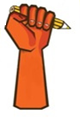 CURSO POPULAR DE FORMAÇÃO DE DEFENSORAS E DEFENSORES PÚBLICOS
Direito Constitucional

Julio Grostein
Defensor Público de São Paulo
Doutor e mestre em Direito Constitucional pela USP
Instagram: @juliogrostein
Twitter: @JulioGrostein
OS LIMITES DO CONTROLE DE CONSTITUCIONALIDADE


1. O surgimento da jurisdição constitucional como mecanismo de defesa/guarda da Constituição:

1.1 Federalista 78 e 81 (Alexander Hamilton, James Madison e John Jay)

1.2 Marbury v. Madison (1803)

1.3 O modelo kelseniano de Tribunal Constitucional  e o debate Carl Schmitt vs. Hans Kelsen
OS LIMITES DO CONTROLE DE CONSTITUCIONALIDADE

2. Democracia vs. Constitucionalismo

2.1 O paradigma da sacralidada da lei – rule of law – soberania do parlamento

2.2 O paradigma da judicial review

- Global expansion of judicial power (Chester Neal Tate) 
- Juristocracy (Ran Hirschl) 
- Supremocracia (Oscar Vilhena)
OS LIMITES DO CONTROLE DE CONSTITUCIONALIDADE

2.3 Repercussões da prevalência do judicial review:
a) força normativa da Constituição
b) neoconstitucionalismo
c) pós-positivismo e normatividade dos princípios
d) novos métodos interpretativos
e) maior intervenção do Poder Judiciário em políticas públicas
OS LIMITES DO CONTROLE DE CONSTITUCIONALIDADE

3. Críticas ao modelo de jurisdição constitucional expandida/forte:
a) judicialização da política (controle judicial de políticas públicas)
b) politização da justiça (result oriented-judging)
c) Ativismo judicial

propostas conciliadoras - modelo fraco de controle de constitucionalidade: 
procedimentalismo (John Hart Ely)
minimalismo judicial (Cass Sunstein)
OS LIMITES DO CONTROLE DE CONSTITUCIONALIDADE

4. Dois paradigmas interpretativos estabelecidos pela Suprema Corte norte-americana
 
4.1 Originalismo

4.2 Interpretação judicial evolutiva